Traitement de flux de données
GLO-4027/ GLO-7027
Traitement des données massives
2
Survol
Flux de données
Fenêtres
Échantillonnage & filtrage
Estimation
3
Introduction
Jusqu’à présent on a travaillé avec des bases de données statiques
Information entièrement disponible et fixe
Dans plusieurs situations, on doit traiter des flux de données
Twitter: 350,000 tweets/min.
YouTube: 300 heures de vidéos/min.
Wikipédia (EN): 0.6 nouvel article/min. + 105 éditions/min.
Facebook: 3,000,000 likes/min. + 293,000 statuts/min. + 136,000 photos/min
4
Introduction
Nouveaux problèmes
Acquisition dynamique
Information non disponible au début des calculs
Si elle n’est pas traitée ou emmagasinée immédiatement, elle est perdue
Flux massif infini
Impossible de tout emmagasiner
Impossible de traiter plus lentement que le taux moyen d’entrée
Taux irrégulier
Hors du control du système
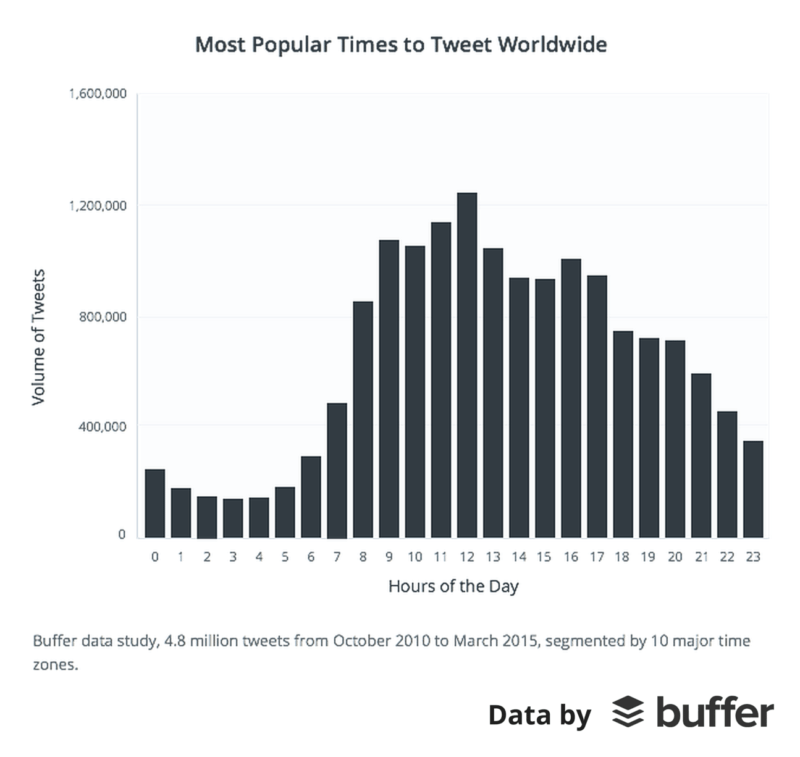 5
Types de requêtes
Requête permanente
Requête pour une information dont on a toujours besoin 
Surveille le flux constamment 
Requête ad-hoc
Requête demandée une fois 
Considère l’état actuel du flux
6
Types de requêtes
7
Types de requêtes
Souvent impossible de donner une réponse exacte aux requêtes
Les données ne sont pas toutes disponibles
Données passées perdues
Données futures qui n’existent pas encore
Le temps de calcul serait trop long
Prendrait du retard sur le flux
L’utilisateur ne veut pas attendre
Réponses approximatives basées sur une approximation du flux
Fenêtre/échantillonnage/filtrage du flux
Estimation mathématique du flux
8
Fenêtre glissante
…←
←…
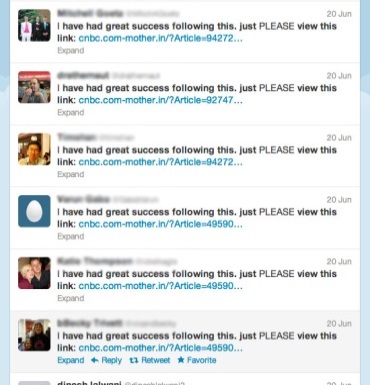 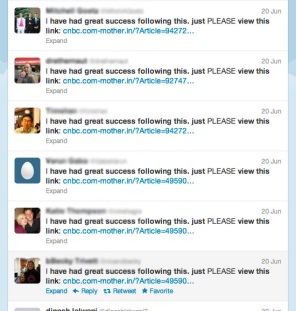 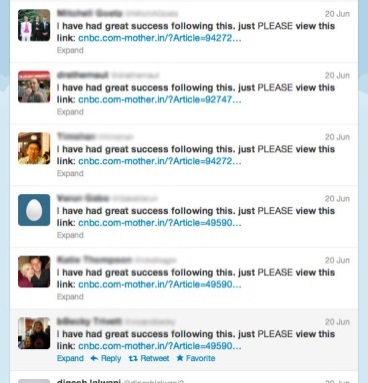 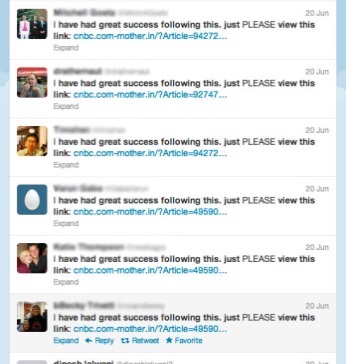 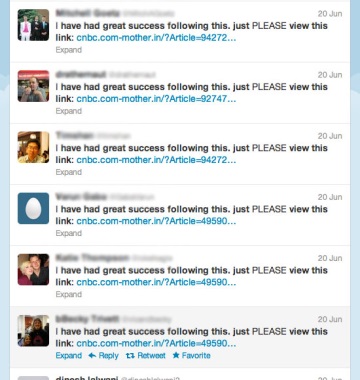 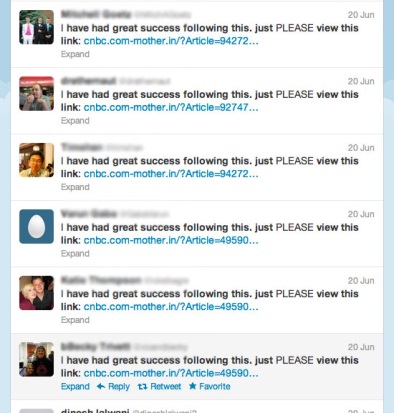 Sliding window
Conserve les n plus récents éléments du flux
Chaque nouvel élément remplace le plus ancien
Nous donne le contrôle sur l’espace mémoire et le temps de calcul
On ajuste la taille de la fenêtre aux ressources disponibles
Réponse exacte pour les requêtes sur les informations courantes 
Aucun historique des données au-delà de la fenêtre
9
Fenêtre déclinante
Decaying window
Problème avec la fenêtre glissante: tous les éléments sont égaux
Une grande fenêtre aura des éléments anciens considérés égaux aux éléments nouveaux
Nos requêtes sont pour des informations récentes
Exemple:
Ventes de billets pour deux films
Requête: quel est le film le plus populaire actuellement?




Film 1 gagne!
10
Fenêtre déclinante
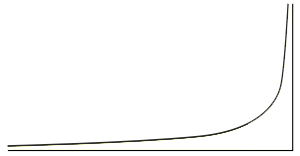 Valeur pondérée
t = 0
Temps
11
Fenêtre déclinante (exemple)
c = 0.25
12
Fenêtre point de repère
…←
←…
1 0 0 1 1 1 0 0 0 1 0 1 0 0 1 0 0 0 1 0 1 1 0 1
Landmark window
Solution alternative au problème des vieux éléments
Choisir un point de repère (un instant dans le flux)
Réinitialiser les variables/compteurs du flux
Compter depuis le point de repère jusqu’au présent
Limite:
Immédiatement après le point de repère, très peu de données disponible
13
Fenêtre sautante
…←
←…
2         2         2          1         1         3
1 0 0 1 1 1 0 0 0 1 0 1 0 0 1 0 0 0 1 0 1 1 0 1
Jumping window
Une fenêtre glissante nécessite de garder toutes les données en mémoire
Flux massif à haut taux = grande quantité de mémoire pour une bonne fenêtre
Solution:
Diviser la fenêtre en sous-fenêtres
Conserver un résumé (une valeur) pour chaque sous-fenêtre
Glisser d’une sous-fenêtre à l’autre (crée de sauts de valeurs)
14
Fenêtre sautante
Problème: crée une distorsion dans la perception des données
Un item fréquent dans une sous-fenêtre est peut-être pas important mais concentré dans cette sous-fenêtre
Un item important est peut-être distribué dans plusieurs sous-fenêtres et à l’air mineur dans chacune
Comment trouver les k items les plus importants de la série en gardant seulement les k items de chaque fenêtre?
Exemple:
c est le 3e plus fréquent mais semble bas
d, e ne sont pas fréquent mais dominent parfois
←…
…←
15
Algorithme FREQUENT
←…
…←
16
Algorithme FREQUENT (exemple)
←
…
←
…
Vraies valeurs:
a = 25
b = 18
c = 14
d = 11
e = 6
f = 8
a = 17
b = 12
d = 11
e = 6
c = 2
a = 25
b = 15
d = 11
c = 8
e = 6
a = 8
b = 5
d = 3
a = 12
d = 7
e = 6
b = 5
a = 14
d = 11
b = 7
e = 6
Conservés
Rejetés
17
Algorithme FREQUENT
18
Échantillonnage
Conserver une donnée par n du flux
Peut optionnellement supprimer les plus vielles données
Peut indexer les échantillons pour faciliter les requêtes
Nous donne le contrôle sur le taux d’entrée
Ajuste n à la capacité du système
Maintient un historique des données
Mais les réponses sont approximatives!
La majorité des données ne sont pas dans l’échantillon et n’ont pas d’impact
L’échantillonnage peut changer la perception des données
19
Échantillonnage (exemple)
20
Échantillonnage
C’est pire si les données et l’échantillonnage ont des régularités différentes!
Exemple:
Flux de données avec 8% de doublons dont les copies sont immédiatement adjacentes
Échantillonnage à 10% régulier: prend 1, saute 9
Requête: quelle est la proportion de doublons?
0%!
21
Échantillonnage
Différentes techniques d’échantillonnages génèrent des échantillons (et des résultats) différents
Échantillonnage par attribut
Sélectionne toutes les données pour un échantillon de valeurs d’un attribut
Ex.: toutes les valeurs pour certaines journées, tous les tweets pour un échantillon d’utilisateurs
L’échantillon est exacte pour ces attributs!
Échantillonnage par requête
Conserve les données entrantes qui satisfont à une requête
Ex.: tous les tweets qui parlent du film Ghostbusters
Crée un échantillon majoritairement de données pertinentes avec peu de bruit
22
Échantillonnage
Nécessite une implémentation efficace pour la reconnaissance d’une valeur d’un attribut
Ex.: vérifier si le nom d’utilisateur est un dont les données sont à conserver
Peut être fait par une fonction de hachage 
Hachage de la valeur de l’attribut, conserver un échantillon des résultats possibles
23
Échantillonnage
Nécessite de contrôler l’espace mémoire
Ex.: conserver les échantillons avec un attribut précis, sur un flux infini, va nécessiter un espace infini
Peut être fait chronologiquement
Échantillon est une file FIFO
Peut être fait par une fonction et table de hachage
Élimine des résultats de hachage de l’attribut qui étaient conservés précédemment, et supprime les données correspondantes
24
Filtrage
On a un flux de données extrêmement varié
On veut conserver uniquement les données qui correspondent à certaines classes
Certains utilisateurs, certaines catégories, certains attributs, etc.
On veut filtrer le flux et conserver uniquement les éléments intéressants
Différence d’échelle avec l’échantillonnage: on vise des millions de classes distinctes à conserver
Trop pour la mémoire; nécessite accès au disque, lent
Flux massif à haut débit
Test exacte de chaque élément est impossible
Mais on ne veut rien manquer!
25
Filtre de Bloom
26
Filtre de Bloom
Apprentissage
Initialise le vecteur à 0
Pour chaque étiquette de classe ci:
Pour chaque fonction de hachage hj:
Calculer B = hj(ci)
Mettre le bit B du vecteur à 1
Utilisateurs: {Adrian, Bob, Coraline}
h0
h1
27
Filtre de Bloom
Chaque nouvelle entrée du flux est passée dans les k fonctions de hachage et les résultats sont comparés au vecteur
Les entrées connues sont garanties de passer
Les entrées inconnues vont générer des bits inconnus
Mais des faux-positifs sont possibles
Smith
Coraline
Zorro
h0
h1
28
Filtre de Bloom
Avantages
Efficacité de mémoire
Nécessite m bits
Élimine le besoin d’aller au disque
Efficacité de calculs
Nécessite k  (temps de fonction de hachage) + une comparaison binaire
Temps d’apprentissage linéaire au nombre de classes 
Nécessite n  k  (temps de fonction de hachage)
Garantie un taux de rappel de 100%
29
Filtre de Bloom
30
Filtre de Bloom (exemple)
31
Filtre de Bloom (exemple)
32
Compteurs
On veut compter le nombre d’éléments distincts dans un flux
Ex.: visiteurs uniques sur un site web, requêtes différences sur un engin de recherche, etc.
Nécessaire de conserver un historique
Sinon on va compter les mêmes éléments plusieurs fois
Mais impossible de lister toutes les éléments
Flux massif infini = liste massive infinie
33
Algorithme Flajolet-Martin
Algorithme probabiliste pour estimer le nombre d’éléments distincts dans une séquence
Intuition:
Transforme chaque valeur en un nombre binaire de L bits avec une fonction de hachage
Nombre aléatoire avec distribution uniforme
Chaque bit a 0.5 chance d’être 0
Le compte de 0 à la fin du nombre sera proportionnel au compte d’éléments distincts
34
Algorithme Flajolet-Martin
110101010101011000000
0.5 chances d’être 0
1/2 des nombres finiront par 0
Si on observe un seul nombre qui finit par 0, il y a probablement environ 2 nombres
S’il y a n nombres, il y a probablement n/2 nombres finissant par 0
35
Algorithme Flajolet-Martin
110101010101011000000
0.50.5 = 0.25 chances d’être 00
1/4 des nombres finiront par 00
Si on observe un seul nombre qui finit par 00, il y a probablement environ 4 nombres
S’il y a n nombres, il y a probablement n/4 nombres finissant par 00
36
Algorithme Flajolet-Martin
110101010101011000000
0.50.5 0.5 = 0.125 chances d’être 000
1/8 des nombres finiront par 000
Si on observe un seul nombre qui finit par 000, il y a probablement environ 8 nombres
S’il y a n nombres, il y a probablement n/8 nombres finissant par 000
37
Algorithme Flajolet-Martin
110101010101011000000
0.5m chances de finir avec m 0
1/2m des nombres finiront par m 0
Si on observe un seul nombre qui finit par m 0, il y a probablement environ 2m nombres
S’il y a n nombres, il y a probablement n/2m nombres finissant par m 0
38
Algorithme Flajolet-Martin
110101010101011000000
Le compte de nombre finissant par m 0 est une fraction décroissante de n lorsque m augmente
S’il y a réellement n nombres, on cherche le point où 2m = n
S’il y a réellement n nombres, il y a probablement n/2m = n/n = 1 nombre finissant par m 0
On cherche donc le point où un seul nombre finit avec m 0 après une série décroissante
39
Algorithme Flajolet-Martin
Créer V = un vecteur de L bits initialisé à 0
Pour chaque valeur du flux
Transformer en un nombre binaire de L bits avec une fonction de hachage
Compter i = le nombre de 0 à la fin du nombre
Incrémenter V[i]
Trouver m = le plus grand index de V tel que
V[m] = 1
V[i] > 0; i < m
Il y a probablement environ 2m /  valeurs différentes qui ont été observées (Facteur de correction  = 0.77351)
40
Algorithme Flajolet-Martin
41
Algorithme Flajolet-Martin
Avantages
Efficacité de mémoire
Nécessite L bits (typiquement L = 64)
Efficacité de calculs
Temps d’une fonction de hachage
Limites
Ne conserve pas la liste des éléments distincts
Probabiliste et approximatif
Va probablement obtenir environ le bon nombre d’éléments distincts
Résultat exacte va varier selon la graine aléatoire de la fonction de hachage
Estime des puissances de 2
42
Algorithme Flajolet-Martin
On peut créer plusieurs fonctions de hachage avec des graines aléatoires différentes et obtenir plusieurs estimés
Exemple:
Objectif: n = 50 = 25.2733 / 
Cinq fonctions de hachage: m = {6, 5, 5, 5, 5}
Estimés: n' = {82.7, 41.4, 41.4, 41.4, 41.4}
Moyenne: n' = 49.6
43
Algorithme Flajolet-Martin
Problème: Comment combiner les résultats?
Moyenne sensible aux valeurs aberrantes, qui seront ici une ou deux puissances de 2 plus grandes ou petites que les autres (influence importante!)
Médiane est tolérante aux valeurs aberrantes mais ne pourra jamais estimer autre chose qu’une puissance de 2
Objectif: n = 50 
Cinq fonctions de hachage: m = {7, 5, 5, 5, 5}
Moyenne: n' = 66.2
Médiane: n' = 41.4
44
Algorithme Flajolet-Martin
Solution
Créer plusieurs groupes de fonctions de hachage
Faire la moyenne par groupe
Certains groupes auront des valeurs aberrantes
Prendre la médiane des moyennes
Les groupes avec des valeurs aberrantes sont éliminées
Exemple:
Objectif: n = 50 
Cinq groupes de fonctions de hachage: 
{7, 5, 5, 5, 5}, {6, 5, 5, 5, 5}, {5, 5, 4, 3, 2}, {6, 6, 5, 5, 4}, {6, 5, 5, 4, 4}
Moyennes: n' = 66.2, 49.6, 23.8, 53.8, 41.4
Médiane: n' = 49.6
45
Estimation des moments
46
Estimation des moments (exemple)
47
Estimation des moments
Facile lorsqu’on a un flux limité et un nombre comptable d’éléments
On a un flux infini et trop d’éléments pour garder tous les compteurs en mémoire
48
Algorithme Alon-Matias-Szegedy
Supposons pour commencer un flux fini de m éléments
Possible d’estimer Fk à partir d’échantillons de la séquence
Les échantillons sont distribués selon une fonction aléatoire uniforme dans m
49
Algorithme Alon-Matias-Szegedy
Objectif: estimer ke moment Fk
Flux de données fini {a0, …, am-1}
Choisir s1, s2: entiers > 0
Pour chaque valeur Y0, …, Yi,…, Ys2-1
Pour chaque valeur Xi0, …, Xij,…, Xis1-1
p = valeur aléatoire distribuée uniformément dans [0, m-1]
ap = élément dans la séquence à la position p
r = compte de la fréquence de ap dans l’intervalle [p, m-1]
Xij = m(rk – (r – 1)k)
	(Note: Pour k = 2: Xij = m(2r – 1))
Yi = moyenne des Xij
Fk = médiane des Yi
50
Algorithme Alon-Matias-Szegedy
51
Algorithme Alon-Matias-Szegedy (exemple)
52
Algorithme Alon-Matias-Szegedy
Si le flux est infini ou la valeur de m est inconnue?
La valeur m devient le nombre d’éléments observés jusqu’à présent
Les s1 éléments ap sont sélectionnés aléatoirement dans le flux entrant
Chaque nouvel élément entrant a une probabilité 1/m d’être sélectionné comme ap pour un calcul de Xij
Si sélectionné, il remplace la valeur ap actuelle et r réinitialise à 1
Sinon, le compte du ap actuel continue
53
Algorithme Alon-Matias-Szegedy
Objectif: estimer ke moment Fk
Flux de données infini; m = 0
Choisir s1, s2: entiers > 0
Pour chaque nouvel élément du flux am
m = m + 1
Pour chaque valeur Y0, …, Yi,…, Ys2-1
Pour chaque valeur Xi0, …, Xij,…, Xis1-1
Avec probabilité 1/m
ap = am
r = 1
Sinon, si ap == am
r = r + 1
Xij = m(rk – (r – 1)k)
Yi = moyenne des Xij
Fk = médiane des Yi
54
Compteurs
Plusieurs problèmes peuvent être simplifiés à des flux binaires
Exemples: 
On observe la vente de certains items sur Amazon
Un flux par item
Un bit par transaction
0: transaction ne contient pas l’item; 1: contient l’item
On étudie la fréquence de certains hashtags sur Twitter
Un flux par hashtag
Un bit par tweet
0: tweet ne contient pas le hashtag; 1: contient le hashtag
55
Compteurs
Nous avons implémenté des compteurs sur le flux au complet
Mais si on veut un compteur d’éléments sur la plus récente portion du flux seulement?
Nombre de 1 observés sur les derniers N bits
Fenêtre glissante
Mais la fenêtre est trop grande (ou il y a trop de flux) pour conserver tous les éléments
56
Compteurs
57
Compteurs
On peut définir plusieurs fenêtres glissantes sur le flux
Tailles variables: plus grande dans le passé, plus petites dans le présent
Augmente exponentiellement (puissances de 2)
Fusionne les fenêtres avec le temps
Maximum de 2 fenêtres à la même taille
Les fenêtres ne peuvent pas se chevaucher
Élimine les fenêtres trop vielles 
Plus récent bit plus vieux que la limite de N bits de la requête
Deux statistiques par fenêtre
Nombre de 1s
Horodatage du plus récent bit
58
Compteurs
N
N
N
… 1 0 0 1 1 1 0 0 1 1 0 1 0 0 1 0 0 0 1 0 1 1 0 1 0 1 1 1 1 0 1 1 0 1 0 0 1 0 0 1 1 0 1 1
1
0
1
0
2
1
2
2
2
25
9
4
Nouveau bit crée une fenêtre de taille 1
Fusion lorsque plus que 2 fenêtres de tailles égales
Élimination des fenêtres trop vieilles
Problème: Si N est dans une fenêtre, impossible de savoir quelle fraction des 1 compter
Pire cas: la région de la fenêtre inclus dans N n’a aucun 1 et la région hors les a tous, et toutes les autres fenêtres plus petites n’ont aucuns 1
Erreur sans seuil maximum du nombre de 1 (il y a aucun 1 dans N en réalité!)
Mauvaise solution
59
Algorithme Datar-Gionis-Indyk-Motwani
Fusion de fenêtres glissantes de taille augmentant exponentiellement (puissance de 2)
Mais la taille est le nombre de 1 qu’elle contient
Mêmes contraintes qu’avant
Maximum de 2 fenêtres avec le même compte de 1
Pas de chevauchement des fenêtres
Fenêtres plus vieilles sont plus grandes (plus de 1)
Propriété intéressante
À chaque fois qu’on a plus que 2 (donc 3) fenêtres de même taille, on en fusionne 2
Donc on a toujours 1 ou 2 fenêtre à chaque puissance de 2
60
Algorithme Datar-Gionis-Indyk-Motwani
N
N
… 1 0 0 1 1 1 0 0 1 1 0 1 0 0 1 0 0 0 1 0 1 1 0 1 0 1 1 1 1 0 1 1 0 1 0 0 1 0 0 1 1 0 1 1
1
1
1
2
2
2
4
16
8
4
Nouveau bit
Si c’est 0: rien à faire
Si c’est 1: 
Créer une nouvelle fenêtre de taille 1
Fusionner en ordre croissant s’il y a trois fenêtres de même taille
Éliminer les fenêtres plus vieilles que N
61
Algorithme Datar-Gionis-Indyk-Motwani
N
… 1 0 0 1 1 1 0 0 1 1 0 1 0 0 1 0 0 0 1 0 1 1 0 1 0 1 1 1 1 0 1 1 0 1 0 0 1 0 0 1 1 0 1 1
16
4
8
4
2
1
Si une requête pour N inclus partiellement une fenêtre
On ne connait toujours pas la distribution des 1 dans la fenêtre partielle
Estimation = Somme des fenêtre entières + ½ la fenêtre partielle
Seuil maximum d’erreur sur l’estimation de 50%
Preuve: Pire cas, il n’y a aucun 1 dans la fenêtre partielle, et une seule fenêtre à chaque puissance de 2 inférieure
Fenêtre partielle taille 2r, estimé à moitié 2r-1 (erroné)
Somme des fenêtres inférieures: ∑1+2+4+…+2r-1 = 2r-1 (correct) 
Erreur: 2r-1 / 2r-1 ≈ 0.5
62
Algorithme Datar-Gionis-Indyk-Motwani
Extensions pour compter des entiers positifs
Option 1: convertir les entiers en séries de 1
Avantage: ne nécessite aucuns autres changements à l’algorithme
Option 2: les fenêtres contiennent des sommes au lieu des comptes
Fenêtre de taille b a une somme d’au maximum 2b
Sauf si elle contient un seul entier
Taille maximum des fenêtres:
1
2
4
8
16
32
5
… 2  5  7  1  3  8  4  6  7  9  1  3  7  6  5  3  5  7  1  3  3  1  2  2  6
3
2
16
6
6
2
29
27
11
8
8
3
3
3
1
2
2
2
6
3
3
2
5
63
Fenêtre déclinante
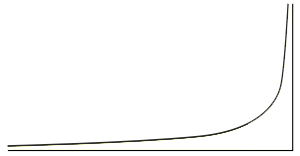 Valeur pondérée
t = 0
Temps
64
Fenêtre déclinante
Un flux binaire simplifie le système!
Multiple la somme actuelle par (1 – c) 
Ajouter la nouvelle valeur
Il n’est pas nécessaire de recalculer toute la somme ni de conserver toute la fenêtre!
65
Fenêtre déclinante
Problème: on a plusieurs flux binaires avec des fenêtres déclinantes
On ne peut pas conserver tous les compteurs
On doit choisir seulement les plus populaires
66
Fenêtre déclinante
S = seuil de popularité (ex.: 0.5)
À chaque nouvel instant
Pour chaque compteur
Multiplier le total par (1 – c) 
Ajouter la nouvelle valeur (0 ou 1) du flux
Créer un compteur s’il n’y en a pas pour ce flux et la valeur est 1
Si total < S
Supprimer le compteur
67
Fenêtre déclinante
Algorithme simple
Élimine les compteurs des flux qui ajoutent 0
Lorsqu’un flux devient impopulaire, le compteur disparait
Crée un nouveau compteur au besoin lorsqu’un flux a son premier 1
Fonctionne aussi pour un flux avec plusieurs items différents à compter
Un compteur par item, créé au premier item
Compteurs supprimés pour les items impopulaires
Pour une constante de déclin c et un seuil S
Garantie d’utiliser au maximum 1/cS compteurs
68
Résumé
Flux de données
Acquisition dynamique de données infinies à taux rapide et irrégulier
Requêtes permanentes et ad hoc
Fenêtre, échantillonnage, et filtrage
Fenêtre glissante, déclinante, point de repère, sautante, algorithme FREQUENT
Échantillonnage et composition de l'échantillon
Filtre de Bloom
Compteurs et estimation
Algorithme Flajolet-Martin (nombre d'éléments distincts) 
Algorithme Alon-Matias-Szegedy (moments)
Algorithme Datar-Gionis-Indyk-Motwani (nombre d'éléments)
Fenêtre déclinante (nombre d'éléments importants)
69
Exercices
“Mining of Massive Datasets” par Leskovec, Rajaraman, & Ullman, chapitre 4
Exercices: 
4.2.1
4.3.1
4.5.1
4.5.3
4.5.4
4.5.6
4.6.3